Історія українського мистецтва від бароко до постмодерну
Іван Марчук. Сходить сонце над Дніпром. Пльонтанізм
Олег Шупляк. «Двовзори» - картини-ілюзії з подвійним змістом
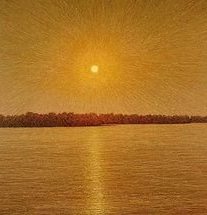 Михайлівський Золотоверхий монастир у Києві.Початок будівництво у домонгольську епоху. Зараз включає зруйнований в 1930-і роки і заново побудований в середині 1990-х р. соборний храм на честь Архангела Михаїла в стилі українського бароко,
Українське бароко – мистецький стиль, що був поширений на українських землях у XVII–XVIII ст. Виник унаслідок поєднання місцевих архітектурних традицій та європейського бароко.
Чорна кам'яниця
житловий будинок № 4 на площі Ринок у м.Львів,зЗбудований у 1577 р. Петром Красовським у стилі Ренесанс
«Розп'яття» кінця XVII ст. з ктиторським портретом лубенського полковника Леонтія Свічки
Виразно проступає світське спрямування в іконі, що є однією з ознак українського бароко.
Палац Браницьких – пам'ятка архітектури в стилі палладіанства в Рудому Селі , Київська обл.
Палладіанство – архітектурний напрямок ХVІІ- ХVІІІ століть, що веде ґенезу від творчості відомого італійського архітектора ХVІ ст. Андреа Палладіо.
«Портрет дружини» А.Мокрицького, 1835 р.
Український романтизм – ідейний рух у мистецтві. Визначальними стали: ідеалізм у філософії, культ почуттів, звернення до народності, захоплення фольклором і народною творчістю, посилене вивчання історичного минулого, інколи втеча від довколишньої дійсності в ідеалізоване минуле.
І.Сошенко. Пейзаж, сер. ХІХ ст. (романтизм)
Т.Шевченко. Автопортрет у темному костюмі, 1860
Реалізм у широкому розумінні – поняття, що характеризує пізнавальну функцію мистецтва: «правда життя», втілена специфічними засобами мистецтва, міра його проникнення в реальність, глибина і повнота її художнього пізнання
М.Пимоненко  Різдвяні ворожіння, 1888.
З 1899 р. і до кінця життя був дійсним членом Товариства пересувних художніх виставок.
Видатний український художник-жанрист. Зробив значний внесок у створення національної школи реалістичного мистецтва.
С.Васильківський. Полтавщина, 1898(реалізм)
О.Богомазов Тирсоноси, 1929.  (художній напрямок – спектралізм)
Український художній авангард у 1920-30 рр.
К.Малевич. Спікери на трибуні, 1919. (супрематизм)
К.Трохименко. Кадри з Дніпробуду, 1937.
Соціалістичний реалізм – термін, що закріпився у радянському мистецтвознавстві для позначення художнього методу та стилю, що панував у СРСР. Він передбачав «естетичне вираження соціалістично усвідомленої концепції світу й людини», тому був єдиним офіційно дозволеним в Радянському Союзі «творчим методом» літератури і мистецтва.
К.Білокур. «Колгоспне поле» (1948-1949)
Наївне мистецтво – один з напрямків примітивізму XVIII–XXI ст., що включає як самодіяльне мистецтво (живопис, графіку, декоративне мистецтво, скульптуру, архітектуру), так і образотворчі роботи художників-самоучок.
М.Примаченко. Домашні маки (1965) (наївне мистецтво)
О.Ройтбурд. Прощавай, Караваджо (продана на аукціоні Phillips de Pury & Company, 2009). Напрямок - постмодернізм
І.Марчук. Сходить Сонце над Дніпром, 2004
«Пльонтанізм» (таку назву митець жартома дав своєму стилю – від слів «плести», «пльонтати»: картини ніби створені з клубочків чудернацьких ниток). Авторська техніка передачі зображення: нанесення фарби тонкими кольоровими лініями, їх переплетення під різними кутами, чим досягається ефект об’ємності й світіння. Таке зображення практично не підлягає повторенню.